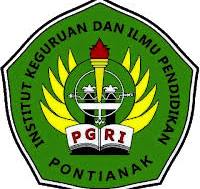 KAJIAN DRAMA
Pengembangan Penyelenggaraan Pembelajaran Digital (P3D)

Pendidikan Bahasa dan  Sastra Indonesia
STKIP Singkawang
2024
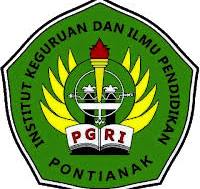 Pendekatan Pragmatis
Capaian Pembelajaran
Diharapkan mahasiswa mampu menjelaskan sejarah munculnya pendekatan pragmatis, hakikat pendekatan pragmatis. Mahasiswa juga mampu mengetahui serta menerapkan pendekatan pragmatis, prinsip umum dan prinsip terapan pendekatan pragmatis.
Mata Kuliah: Kajian Drama
STKIP Singkawang
Hakikat Pendekatan Pragmatis
Pendekatan pragmatis berpandangan bahwa unsur penentu dalam pemberian makna sebuah karya sastra “drama” adalah pembaca. 
Pendekatan pragmatis tumbuh dan berkembang dengan semakin diterimanya argumentasi para teoretis sastra yang mengemukakan metode persepsi sastra, seperti Felix Vodicka, Hans Robert Jausz, A.P. Foulkes, Wolfgang Iser, dan lain-lain.
Hakikat Pendekatan Pragmatis
Secara umum, pendekatan pragmatis merupakan pendekatan yang memandang karya sastra sebagai sarana untuk menyatakan tujuan tertentu terhadap pembaca. Pendekatan ini berkenyakinan jika temuan sastra harus dihubungkan dengan di luar dirinya, maka tanggapan pembacalah yang penting. Pembaca dianggap memiliki peran penting dalam menentukan makna sebuah drama.
Pengertian Pendekatan Pragmatis
Abrams (1981) memaparkan bahwa pendekatan pragmatis merupakan pendekatan yang memandang penting menghubungkan hasil temuan dalam sastra itu dengan pembaca sebagai penikmat.
Prinsip Umum Pendekatan Pragmatis
Pendekatan pragmatis menghargai keotonoman sebuah drama.
Pembaca dibagi menjadi tiga, yaitu: 1) pembaca biasa yang membaca teks drama dengan pemberian makna sebagaimana tertulis, 2) pembaca pandai yang membaca sebuah teks drama dengan pemberian makan berdasarkan interprestasi tanda-tanda di dalam teks drama, 3) pembaca ideal yang membaca teks drama dengan interprestasi dan pengolahan maknanya bagi kehidupan manusia dalam proyeksi masa lalu, kini, dan mendatang. Ketiga pembaca tersebut akan memberikan penilaian yang berbeda-beda terhadapa drama yang sama.
Prinsip Umum Pendekatan Pragmatis
3. Pembedaan penilaian pembaca disebabkan adanya perbedaan horison pembaca terhadap drama berdasarkan pembacanya yng terdahulu dan pengalaman budayanya.
4. Penyelidikan secara objektif tetap diperlukan karena efek sastra terhadap pembaca ditentukan oleh unsur instrinsik drama.
5. Orientasi pendekatan pragmatis menyelidiki penerimaan reaksi pembaca terhadap karya sastra dan menentukan kualitas estetik suatu teks drama.
Prinsip Umum Pendekatan Pragmatis
6. Pembaca dalam proses pembacaan cenderung mengindentifikasi dirinya dengan tokoh drama tertentu, sebaliknya ia akan mengontradiksi dirinya dengan tokoh drama.
7. Unsur drama berhubungan dengan pembaca meliputi isi dan strukturnya.
Prinsip Terapan Pendekatan Pragmatis
Prinsip terapan menurut Hasanuddin (2015) dalam penelurusan pemahaman dan reaksi pembeca adalah sebagai berikut:
Permasalahan drama dirumuskan berdasarkan teknik analisis objektif. 
Bertolak dari permasalahan drama, maka disusunlah kuensioner. 
Disusun tiga buah kuensioner, yaitu: a) mempertanyakan bagian teks drama mengenai permasalahan yang hendak ditanyakan, b) menyangkut akibat dari permasalahan yang diajukan semula dengan alternatif jawaban, c) menyangkut pertanyaan pendapat dan penilaian pembaca terhadap akibat permasalahan.
Prinsip Terapan Pendekatan Pragmatis
Prinsip terapan menurut Hasanuddin (2015) dalam penelurusan pemahaman dan reaksi pembeca adalah sebagai berikut:
3. Responden pembaca harus diambil secara merata dan seimbang.
4. Jawaban responden tidak harus dibatasi pada satu pilihan jawaban saja.
5. Jawaban responden dihitung secara kuantitatif.
6. Pemahaman drama membantu menganalisis untuk tidak gegabah dalam memberikan sebuah penilaian.
7. Pembuktian dan penyimpulan akhir penganalisisan haruslah memperhitungkan keseluruhan data kuensioner dari totalitas permasalahan dan konflik drama.
Prinsip Terapan Pendekatan Pragmatis
Hasanuddin (2015) menjelaskan terapan dari keseluruhan pengaruh drama terhadap pembaca adalah sebagai berikut:
Dari permasalahan dan konflik drama disusun suatu kuensioner yang mengaju tata nilai, pandangan hidup, dan kenyataan hidup sehari-hari pembaca.
Setelah pembaca menjawa kuensioner, diminta pembaca drama yang akan dianalisis sampai pada tahap memahami teks drama. Pembaca sebaiknya berasal dari pembaca biasa.
Prinsip Terapan Pendekatan Pragmatis
Hasanuddin (2015) menjelaskan terapan dari keseluruhan pengaruh drama terhadap pembaca adalah sebagai berikut:
3. Kepada pembaca kembali disuguhkan kuensioner yang kedua, yaitu kuensioner yang langsung menelurusi ucapan,perilaku, dan keadaan tokoh-tokoh drama.
4. Antara kuensioner pertama (penjaringan kondisi objektif pembaca) dengan kedua (penjaringan kondisi seubjektif pembaca setelah membaca teks drama) haruslah memiliki korelasi.
Prinsip Terapan Pendekatan Pragmatis
Hasanuddin (2015) menjelaskan terapan dari keseluruhan pengaruh drama terhadap pembaca adalah sebagai berikut:
Pilihan pembaca mungkin akan terdapat sebuah kesamaan antara kuensioner pertama dengan kedua, tetapi dapat perubahan juga. 
Penelusuran pengaruh drama terhadap pembacanya dapat diluaskan untuk menemukan jawaban terhadap pembaca dalam situasi dan kondisi bagaimana sajakah drama berpengaruh dan tidak berpengaruh. Kepada kelompok pembaca mana sajakah drama berpengaruh. Untuk keperluan ini tetap dapat digunakan kedua jenis kuensioner, namun bedanya adalah dengan lebih mengembangkan keragaman responden sesuai dengan tujuan tersebut.
RangkumanPendekatan pragmatis merupakan pendekatan yang memandang karya sastra sebagai sarana untuk menyatakan tujuan tertentu terhadap pembaca. Pendekatan ini berkenyakinan jika temuan sastra harus dihubungkan dengan di luar dirinya, maka tanggapan pembacalah yang penting. Tujuan pendekatan ini dapat berupa tujuan yang ada kaitannya dengan pendidikan, moral, politik, agama, ataupun tujuan yang lain.
Terima Kasih
Link Soal Latihan:
https://docs.google.com/presentation/d/1mXGLu9mFyRJ7bq7sWuqXgd25qgsbiylo/edit#slide=id.p1
Apakah ada pertanyaan?
Silakan kerjakan latihan dengan mengakses link soal di samping.
Dan silakan kirim jawaban Anda pada link pengumpulan jawaban.
Link Pengumpulan Jawaban:
https://forms.gle/iKdgXd22BFat59mT8
Terima Kasih
Link Tugas:
https://docs.google.com/presentation/d/10dPhPh_ZS0JBVElTVvOVhrSig9e4Ayev/edit#slide=id.p4
Apakah ada pertanyaan?
Silakan kerjakan Tugas Proyek dengan mengakses link  di samping.
Dan silakan kirim Tugas Proyek Anda pada link pengumpulan jawaban.
Link Pengumpulan Tugas:
https://forms.gle/i47dkfKY926hCiu67